итрий
Автор: Василенко Дмитрий
 
Учитель: Харламов Ольга Викторовна 
МКВ(С)ОУ_О(С)ОШ « №2
»
Адрес: Г.ТУЛА, ОКТЯБАРЬСКАЯ  47

           
Телефон: 34 -45-22
Контактный телефон автора: 89531923489
Фрагмент к уроку математики«Трапеция»
Цели:
обобщить и систематизировать теоретические знания по данной теме,
совершенствовать навыки нахождения периметра, площади трапеции, средней линии,
закрепить  умения применять полученные знания при решении практических задач, 
устранить пробелы в знаниях по данной теме,
развивать познавательный интерес учащихся,
развивать у учащихся логическое мышление через умение анализировать, сравнивать, наблюдать
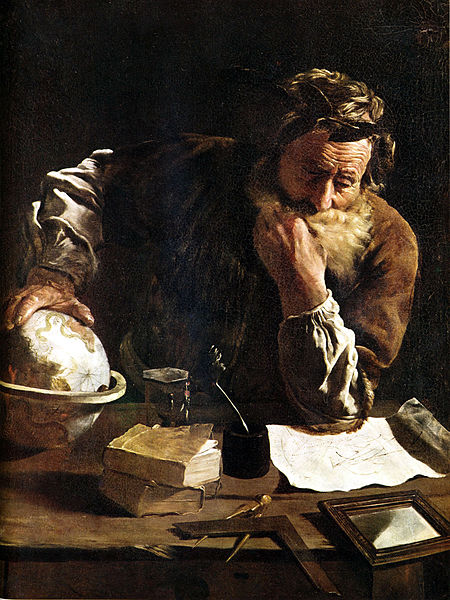 Немного из истории…
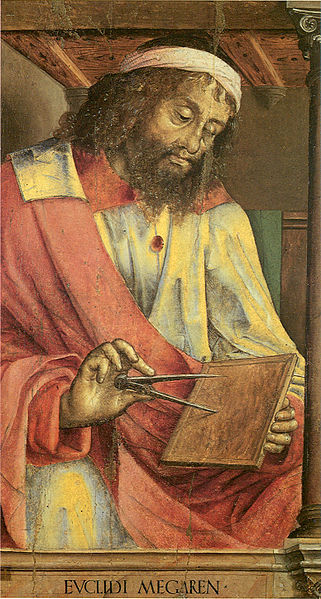 «Трапеция» - слово греческого происхождения, означавшее в древности «столик». В средние века трапецией называли, по Евклиду, любой четырёхугольник.
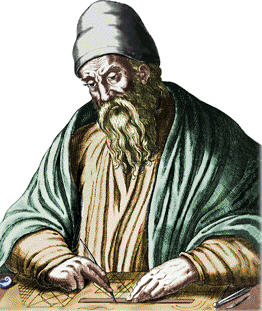 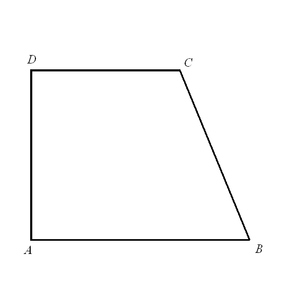 Основные понятия
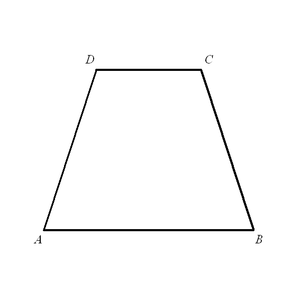 N
М
Виды трапеций: Прямоугольная трапеция
Трапеция, имеющая прямые углы при боковой стороне, называется прямоугольной
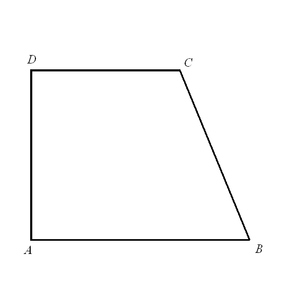 Равнобедренная трапецияСвойства равнобедренной трапеции:
Общие свойства
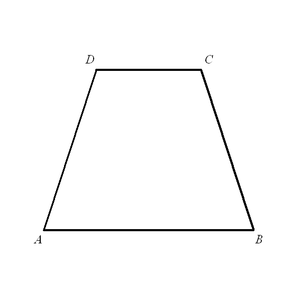 M
N
Площадь трапеции
1. Формула площади трапеции через основания и высоту
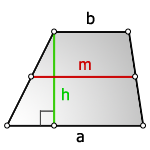 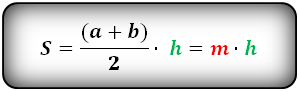 a - жнее основание
b - верхнее основание
m - средняя линия
h - высота трапеции
3. Формула площади трапеции через четыре стороны
a - нижнее основание
b - верхнее основание
c , d - боковые стороны
2. Формула площади трапеции через диагонали и угол между ними
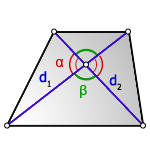 d1 , d2 - диагонали трапеции
Задачи  из открытого банка заданий  по  математике :
Задача № 1
Найдите периметр трапеции ABCD по данным рисунка.
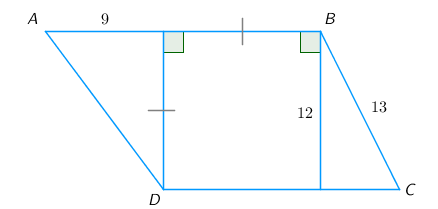 N
M
Решение
1) Рассмотрим ∆BKC: ∠ BKC =90°; BK =12, BC =13(по условию задачи) =>по т. Пифагора КС=               =5
2)Рассмотрим ∆AND: ∠AND=90°; AN=9; ND=12
=> по т.Пифагора  AD=             =15
3)AВ = 9+12 = 21
   DC= 5+12=17
   AD=15;    BC=13
=>Pтр=21+17+15+13=66
Ответ:  66
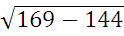 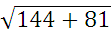 Задача № 2
В трапеции ABCD известно, что AD=24, ВС=8, АС=13, BD=5√17. Найдите площадь трапеции.
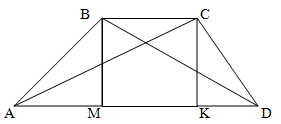 Решение
Для нахождения высоты трапеции из вершин меньшего основания B и C опустим на большее основание две высоты. Поскольку трапеция не равнобедренная , то обозначим  AM = a,  KD = b . Т.к. основания трапеции параллельны, а мы опускали две высоты, перпендикулярных большему основанию, то MBCK - прямоугольник.Значит, AD = AM+МК+KD , а ВС=МКa + 8 + b = 24 a = 16 - b Треугольники DBM и ACK - прямоугольные, так их прямые углы образованы высотами трапеции. Обозначим высоту трапеции через h. Тогда по теореме Пифагора h2 + (24 - a)2 = (5√17)2 и h2 + (24 - b)2 = 132 Учтем, что a = 16 - b , тогда в первом уравнении h2 + (24 - 16 + b)2 = 425 h2 = 425 - (8 + b)2
Подставим значение квадрата высоты во второе уравнение. Получим: 425 - (8 + b)2 + (24 - b)2 = 169 -(64 + 16b + b)2 + (24 - b)2 = -256 -64 - 16b - b2 + 576 - 48b + b2 = -256 -64b = -768 b = 12 Таким образом, KD = 12 Откуда h2 = 425 - (8 + b)2 = 425 - (8 + 12)2 = 25 h = 5 Найдем площадь трапеции через ее высоту и полусумму оснований
S =                 = 80 ( см2  )Ответ: 80 .
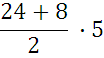 .
ЗАДАЧА№3Основания трапеции равны 8 и 34, площадь равна 168. Найдите ее высоту.
Решение.
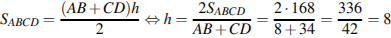 Ответ: 8.
Задача № 4
Найдите площадь трапеции, изображенной на рисунке.

РешениеПлощадь трапеции равна произведению полусуммы оснований на высоту. Поэтому 
 
                              (см2)
Ответ: 12 .
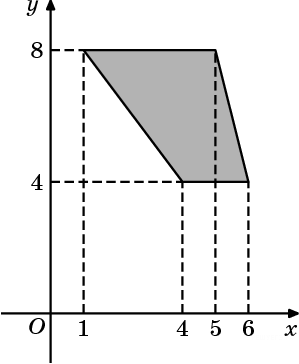 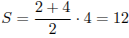 Задача  №  5
На клетчатой бумаге с клетками размером 1 см   1 см изображена трапеция. Найдите площадь в квадратных сантиметрах.
РешениеПлощадь трапеции равна произведению полусуммы оснований на высоту. Поэтому 

                        (см2)
Ответ: 15 .
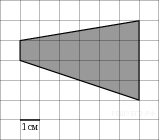 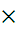 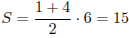 Список использованных ресурсов:
Л.С. Атанасян Геометрия 7-9, «Просвещение» 2010
http://www.bymath.net
http://matematik-master.ru  
http://www.mathgia.ru